St Nicholas C of E 
Primary Academy
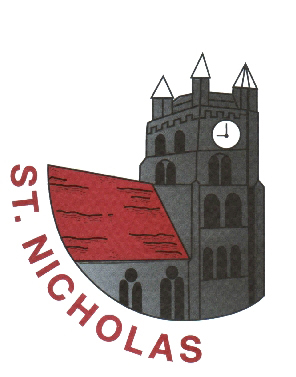 Calculation Policy 
2016-2017
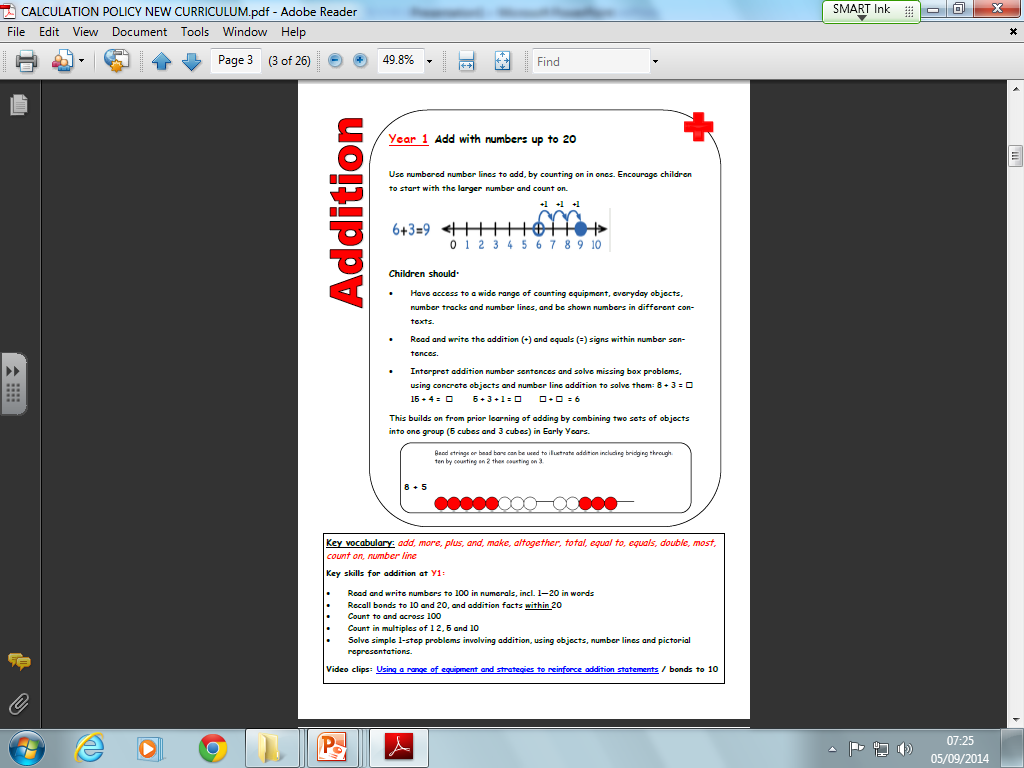 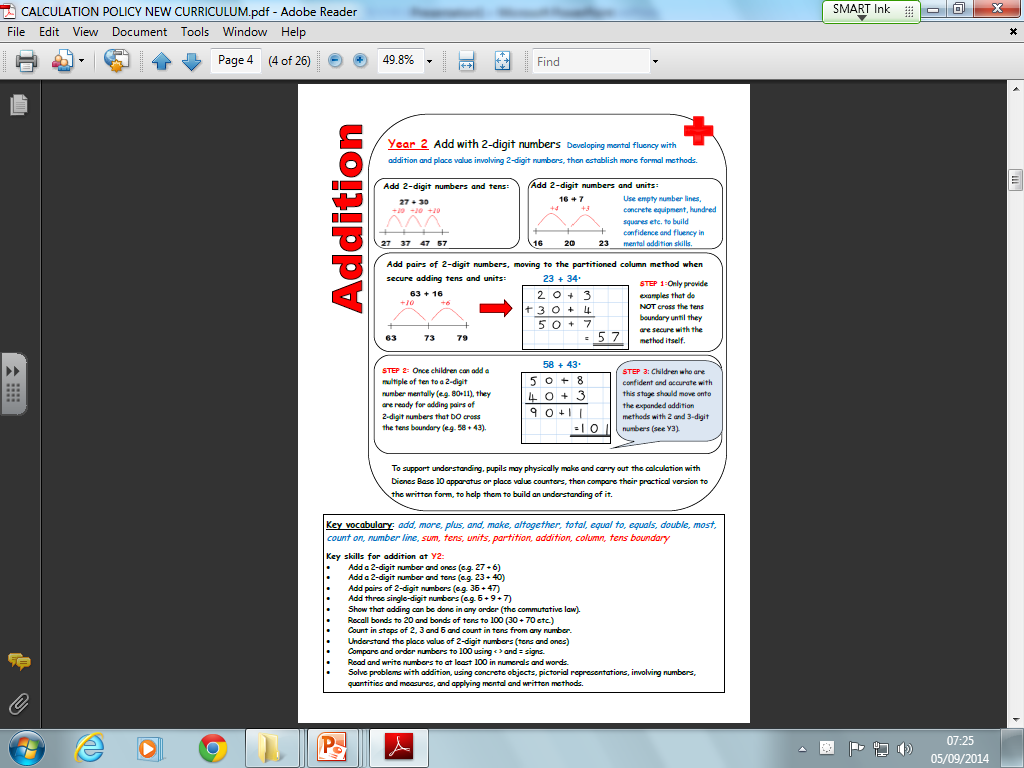 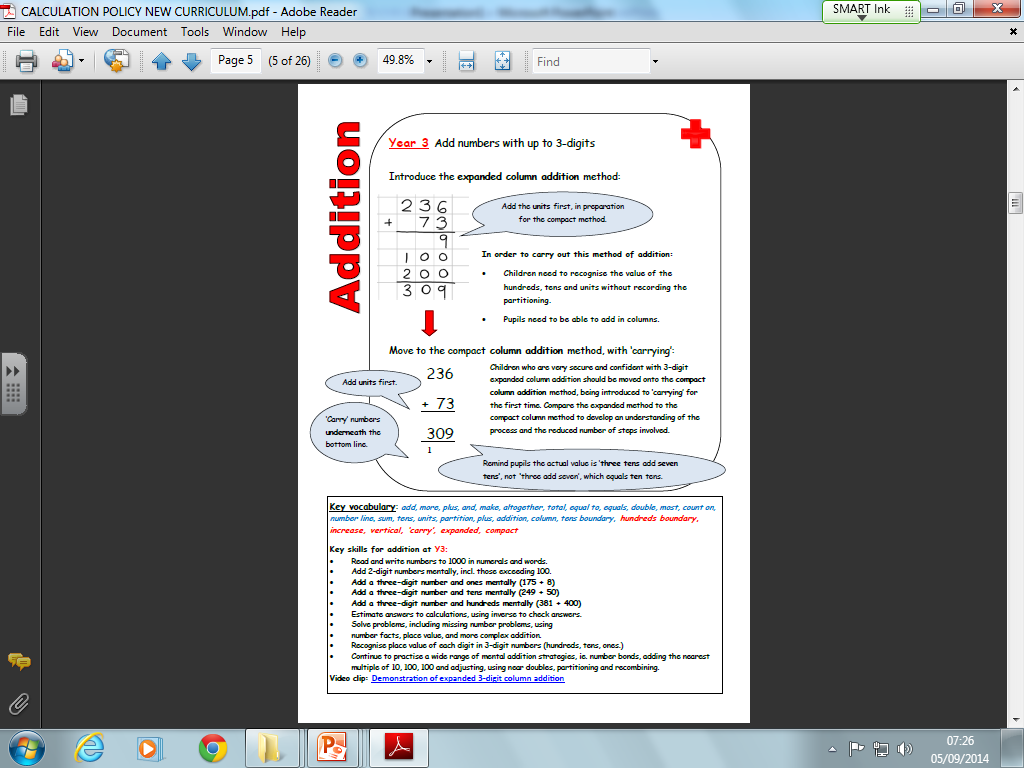 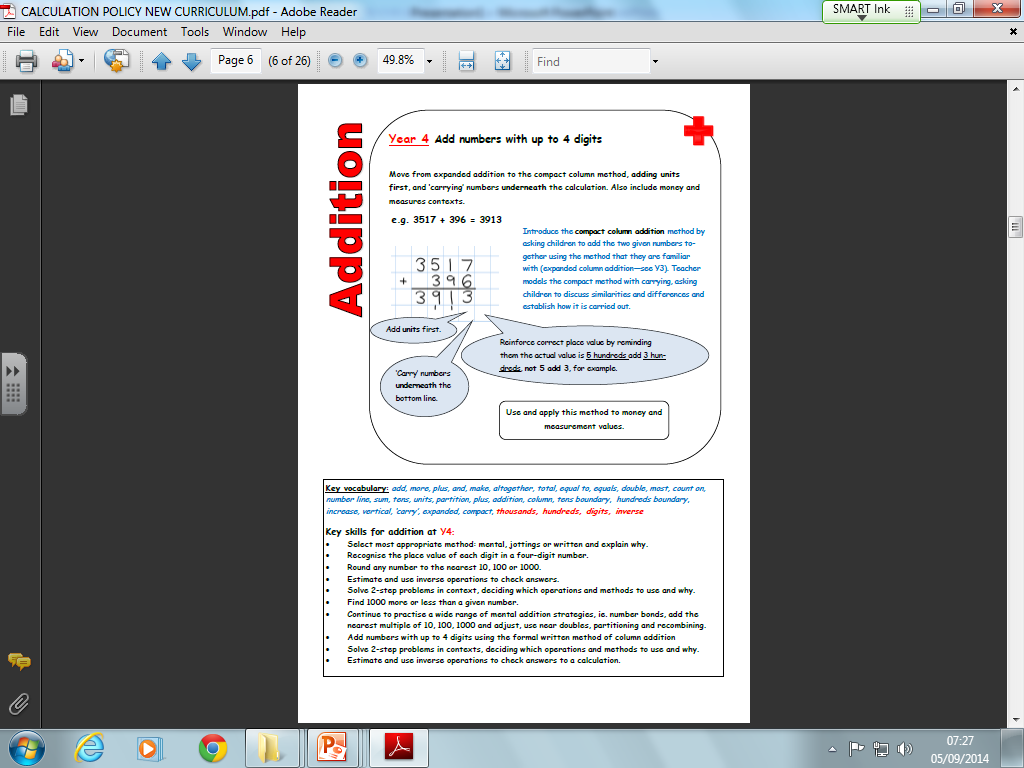 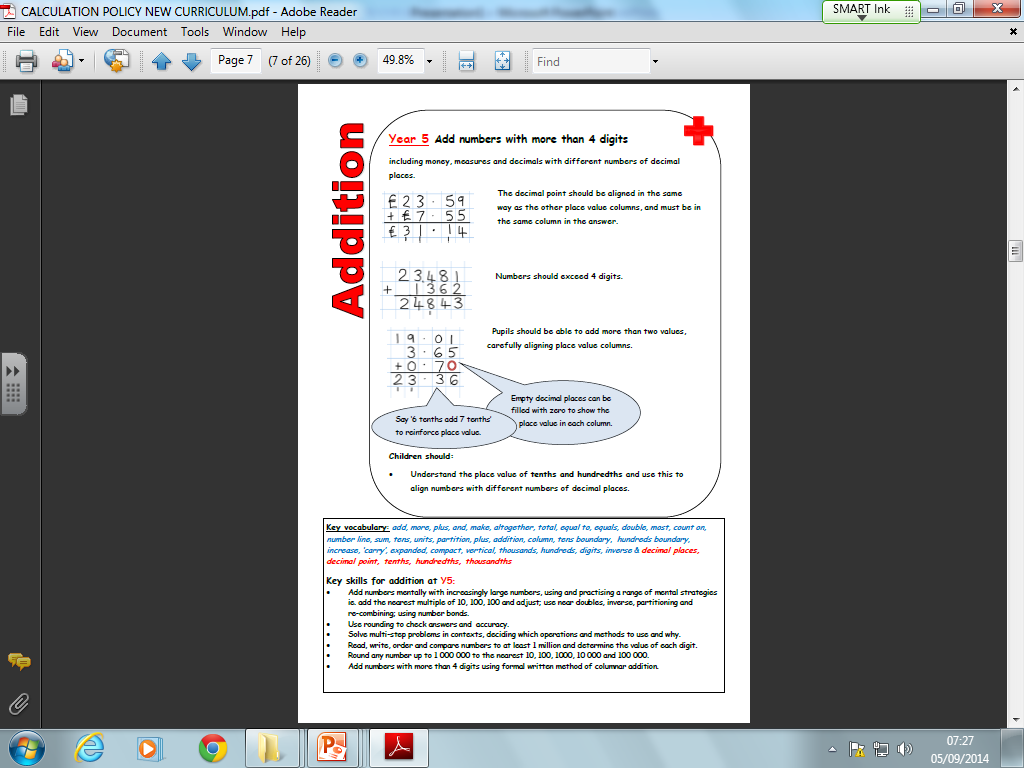 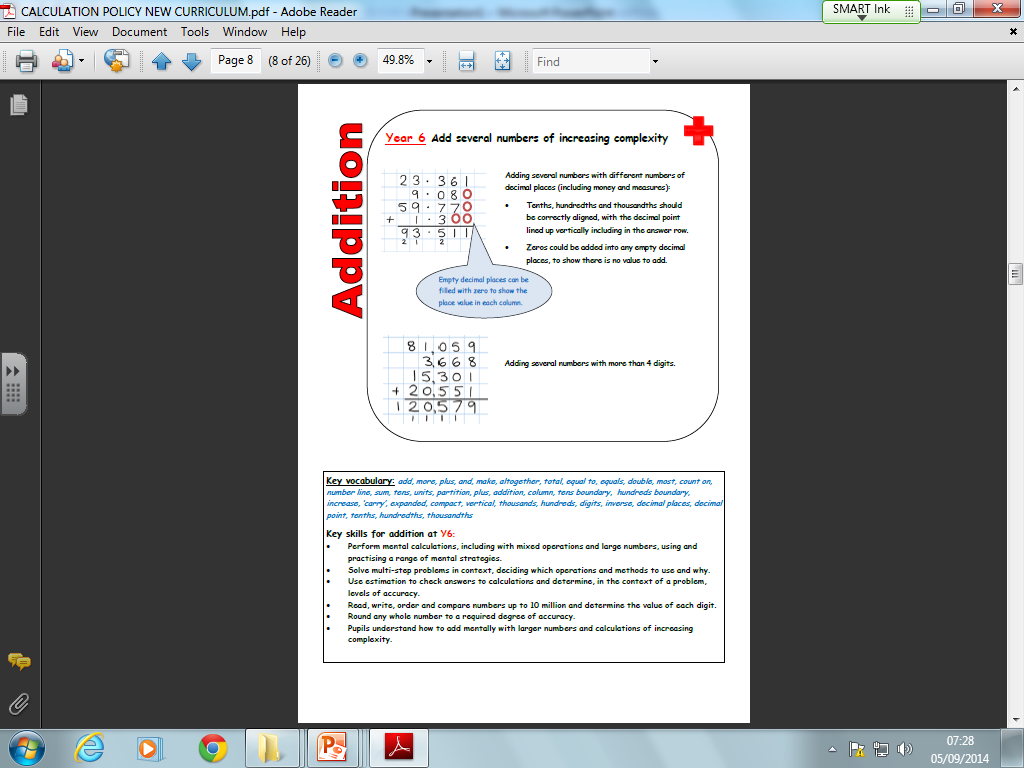 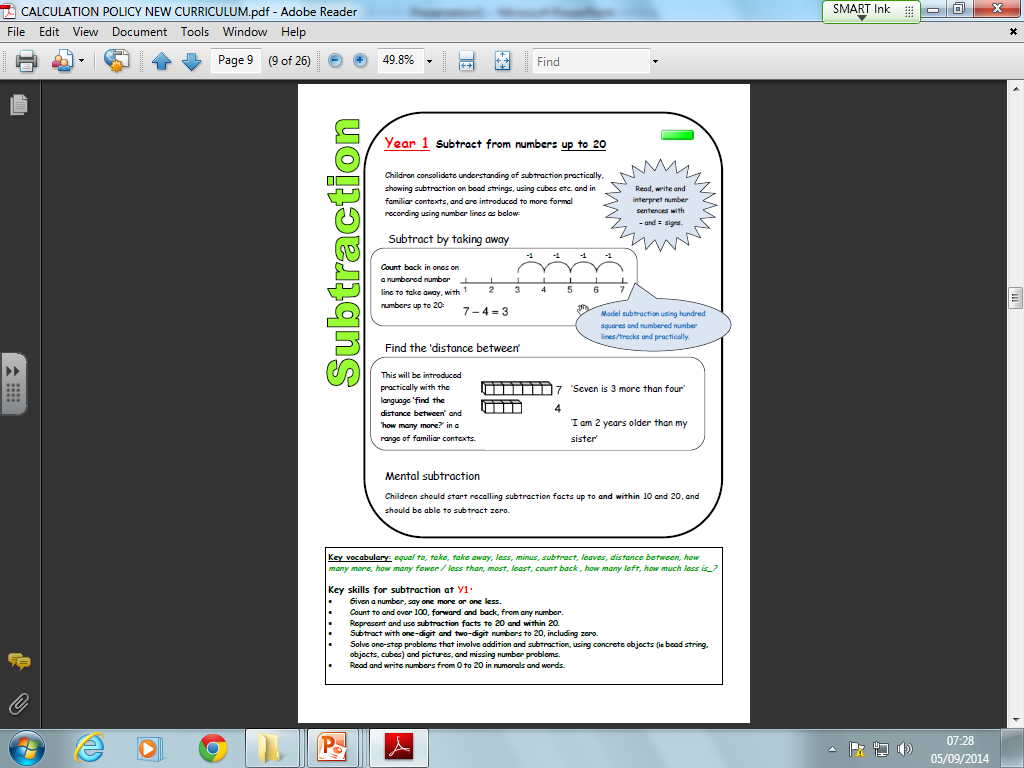 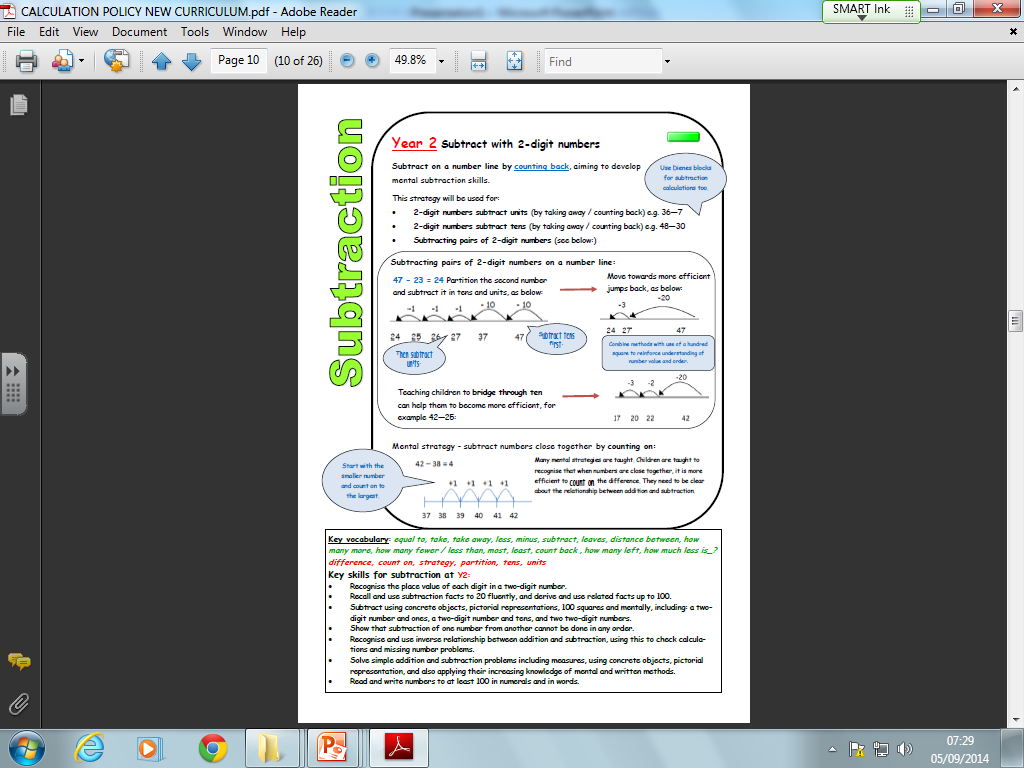 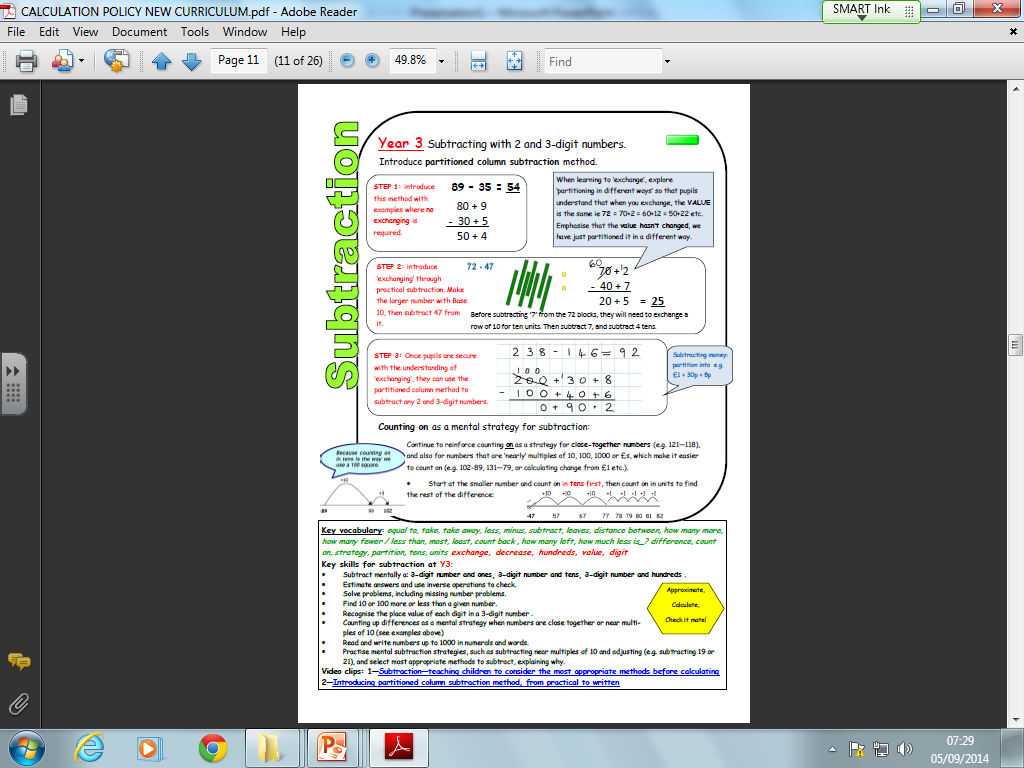 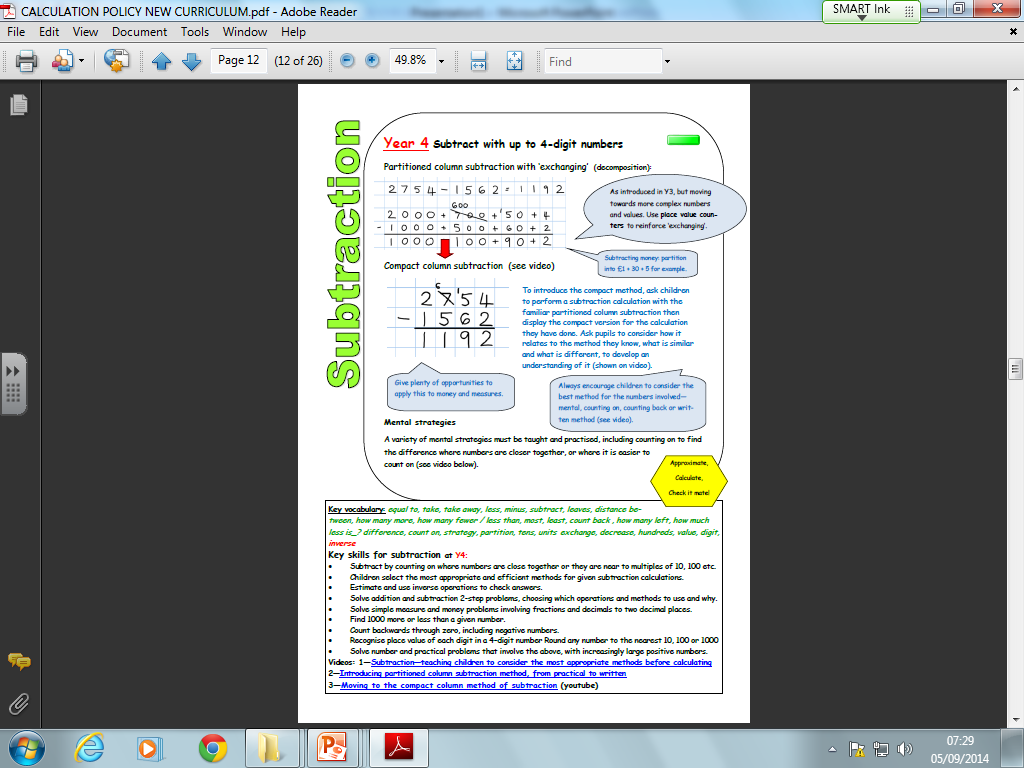 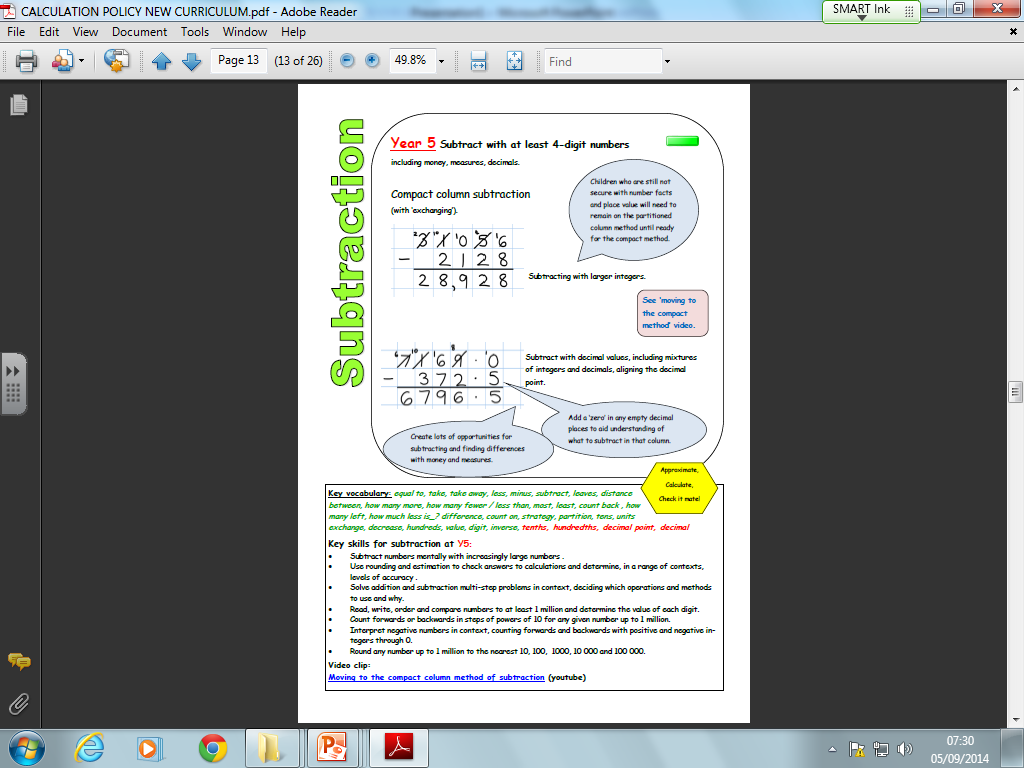 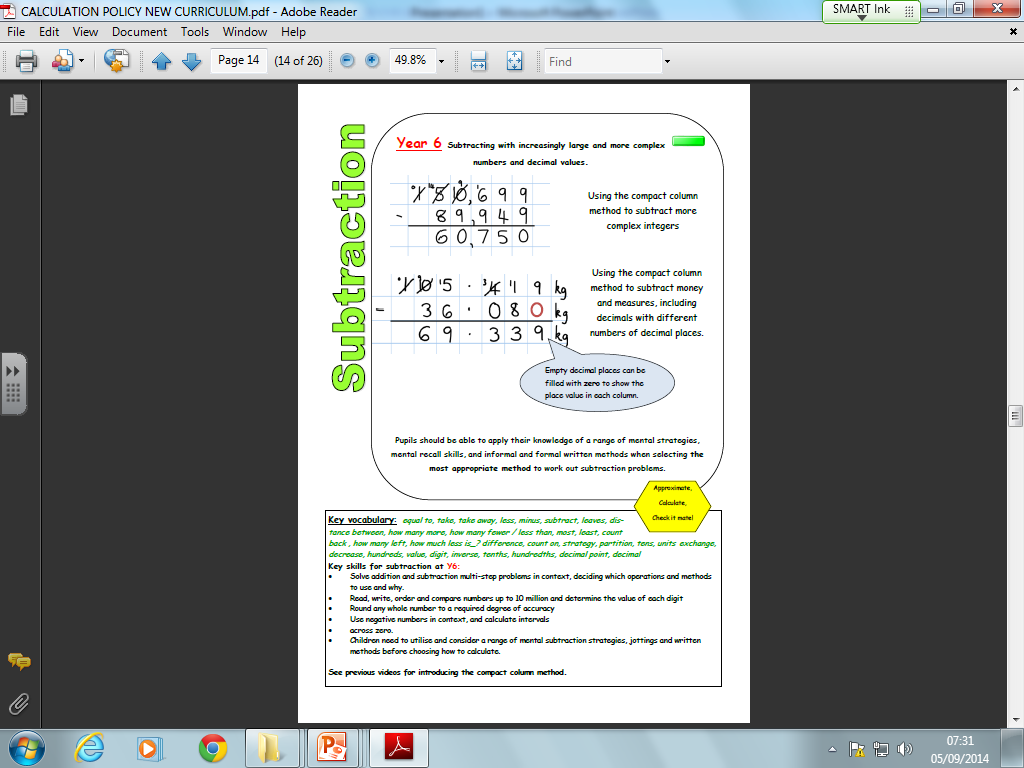 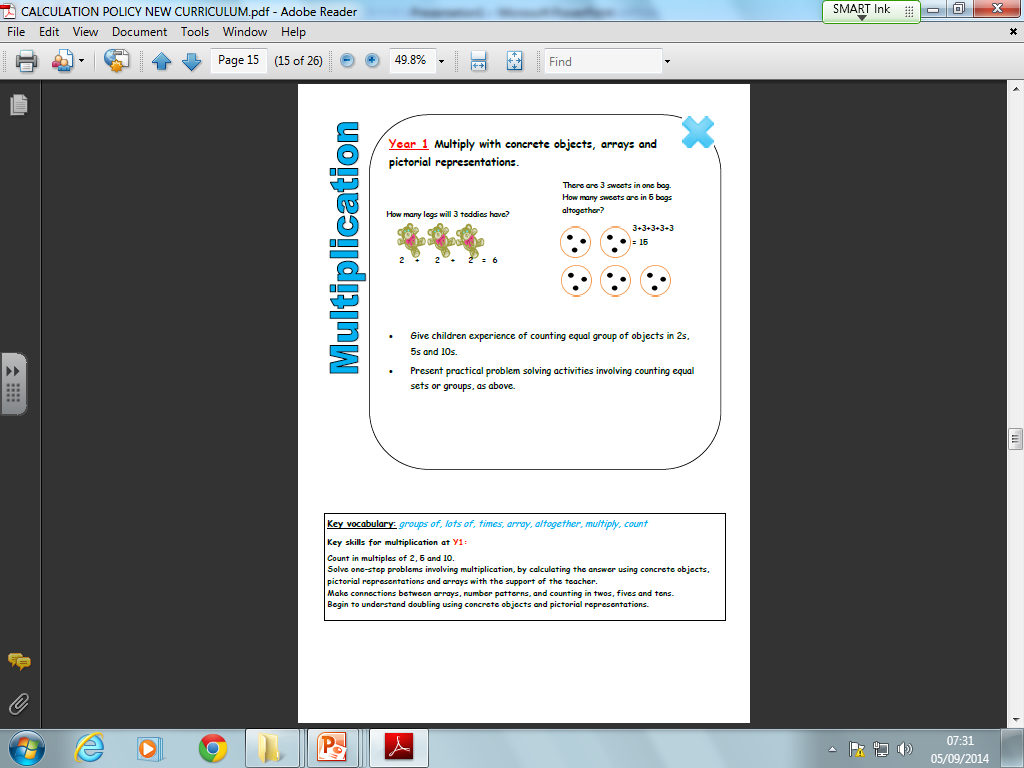 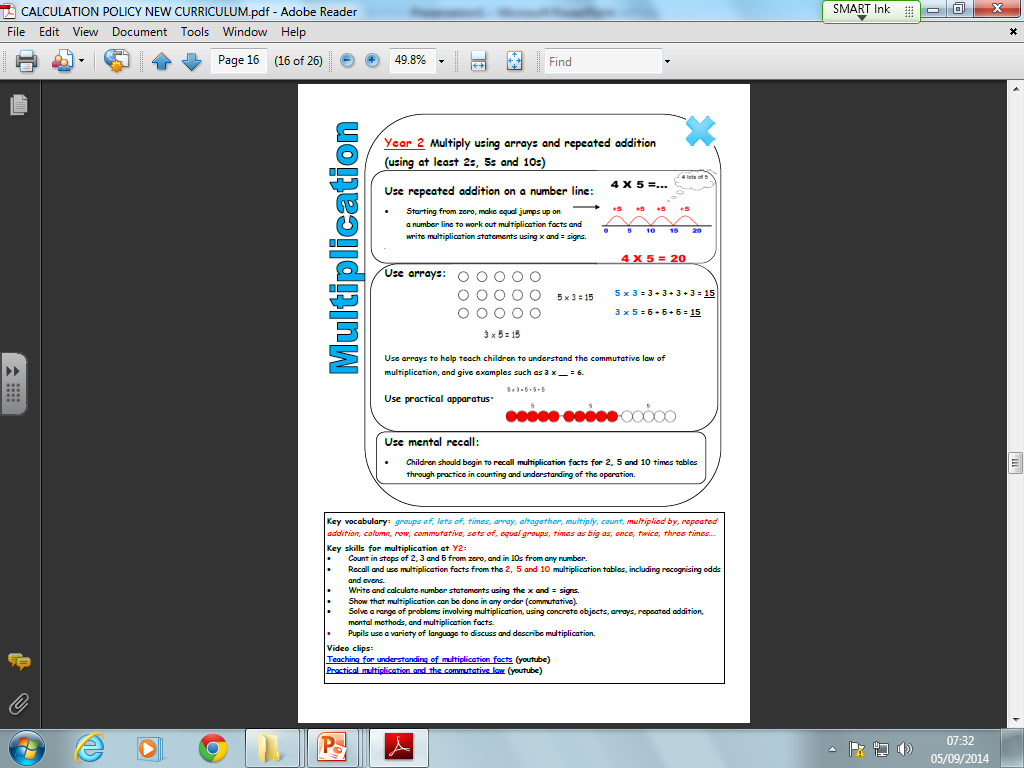 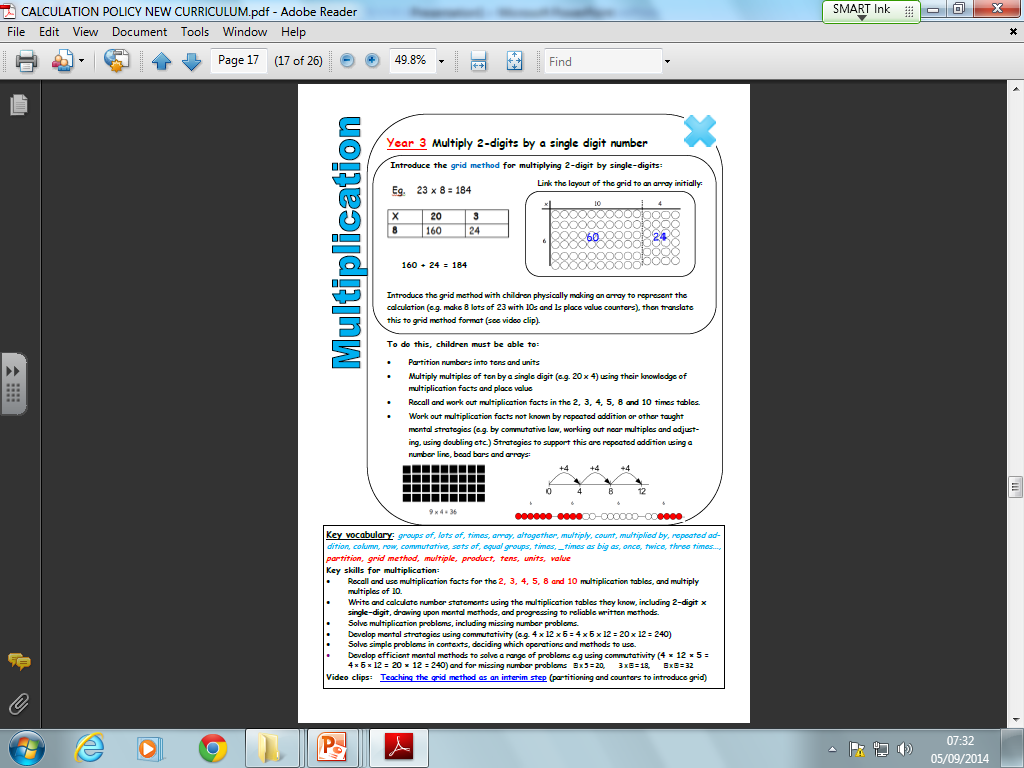 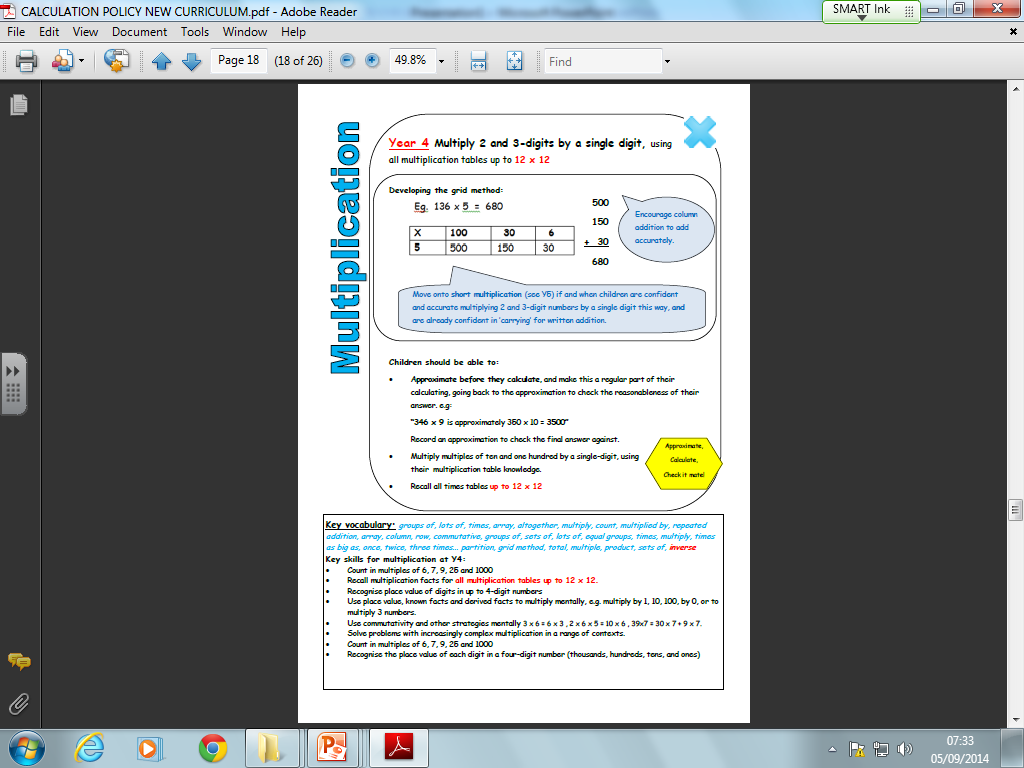 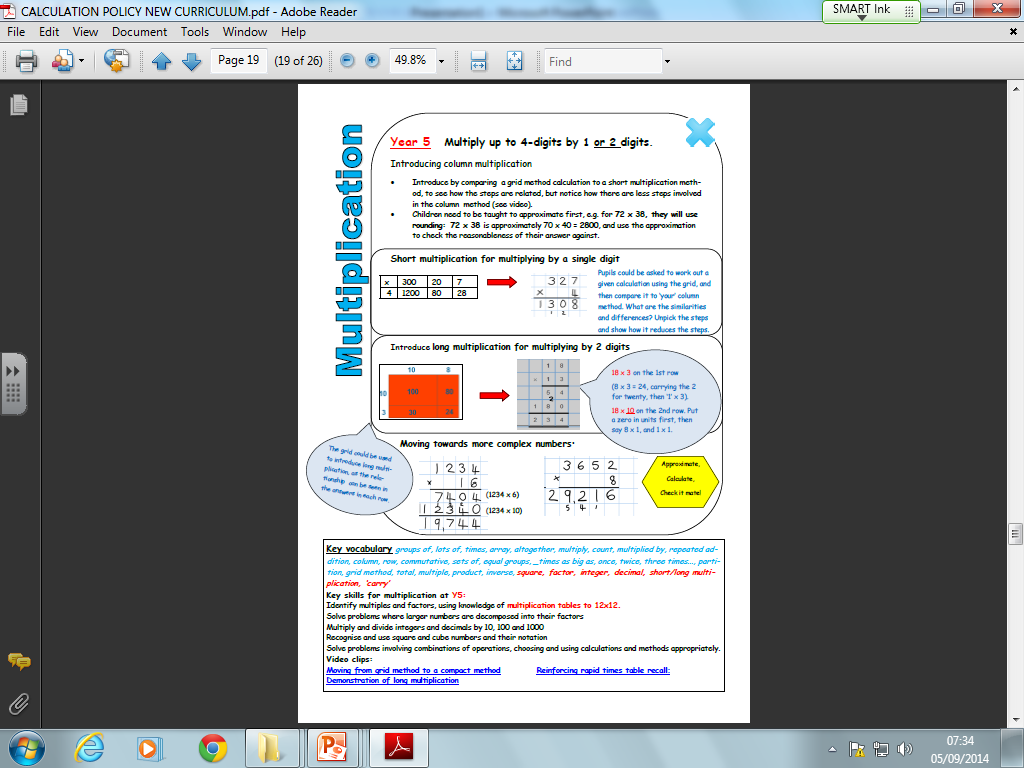 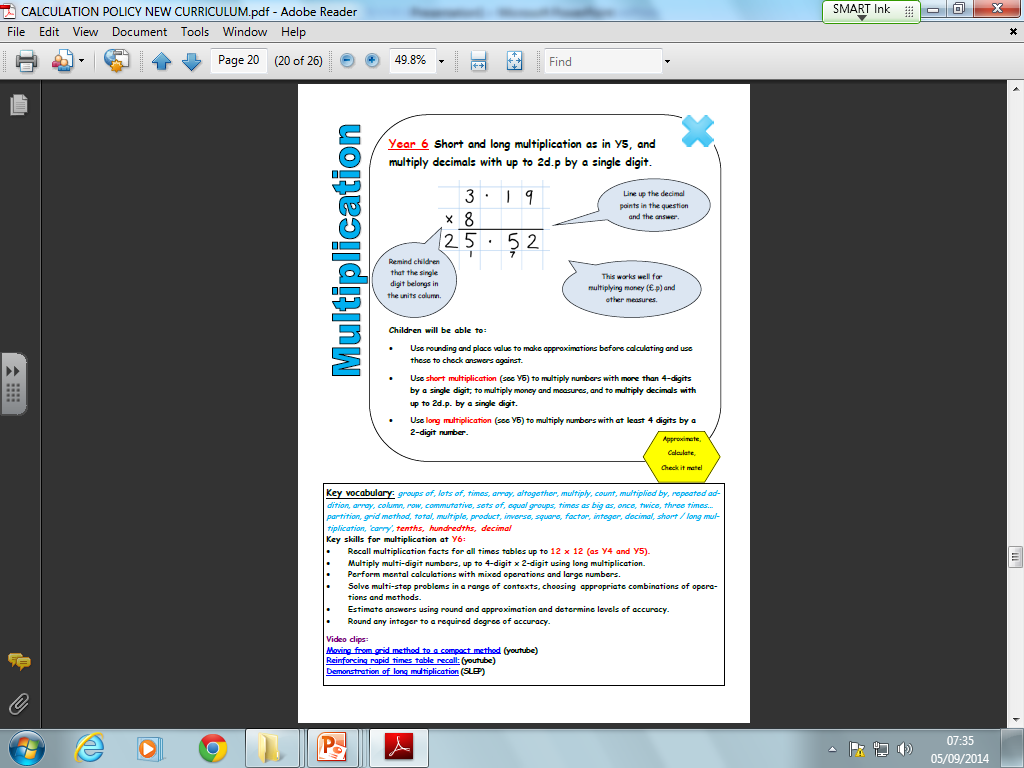 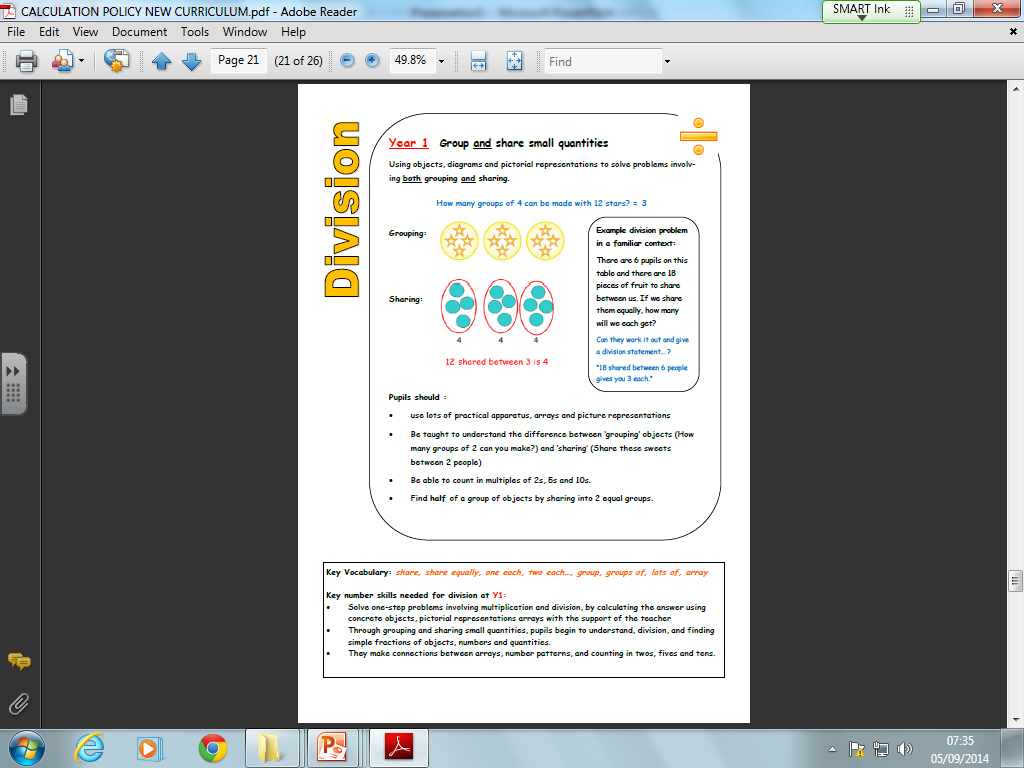 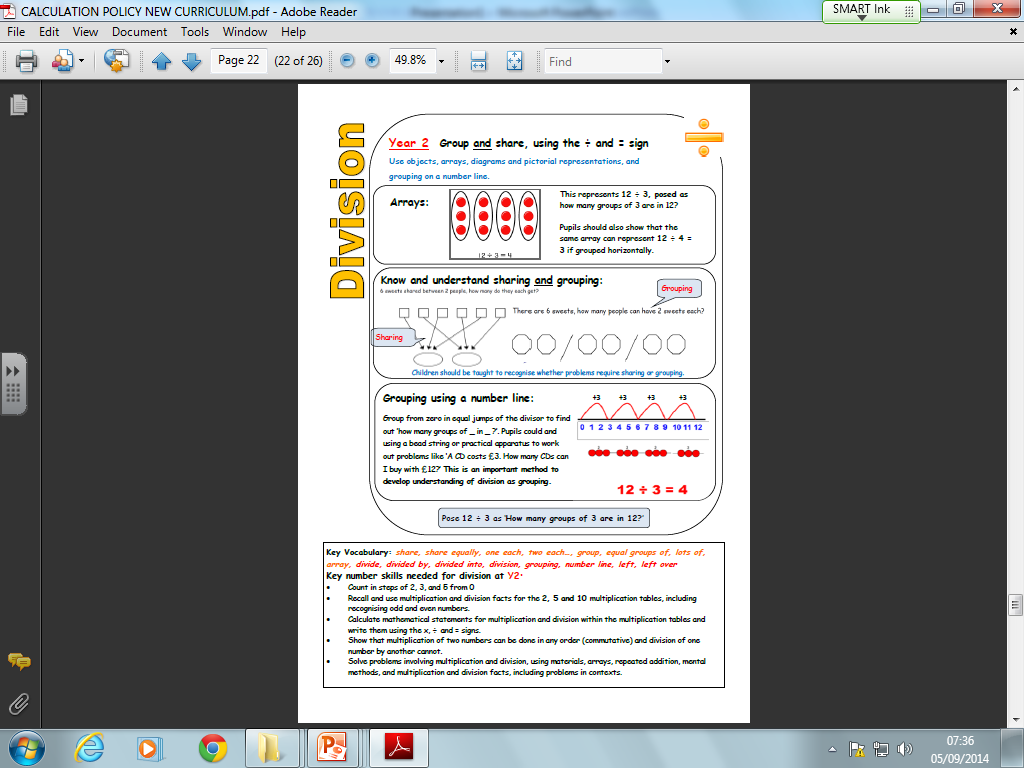 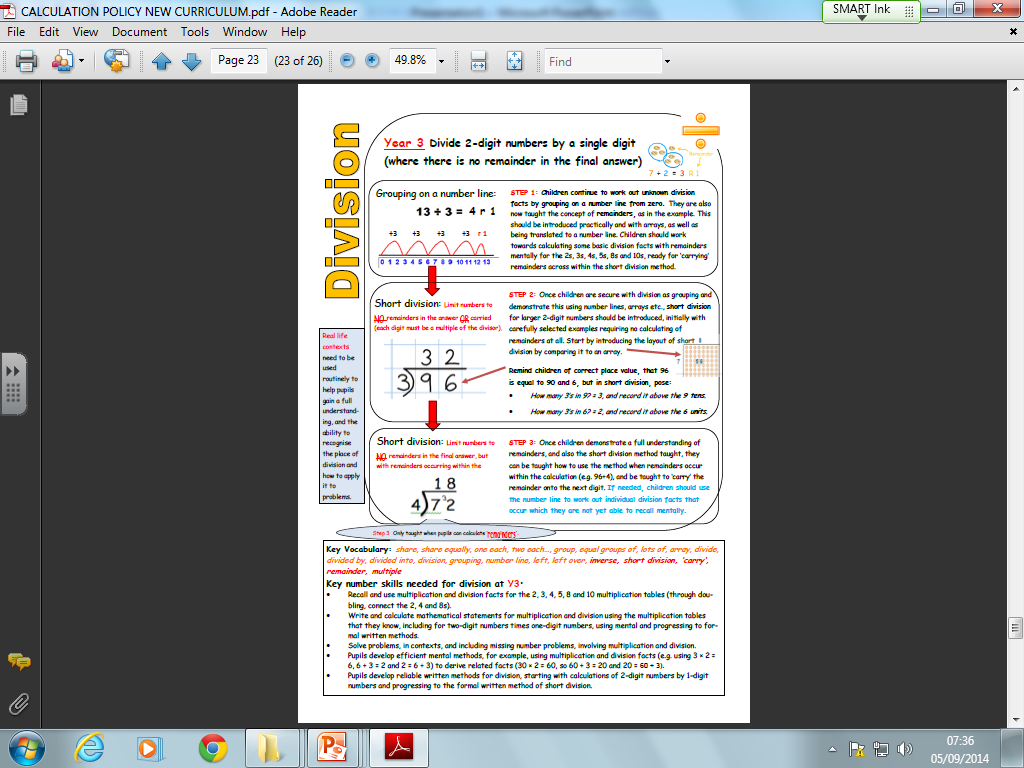 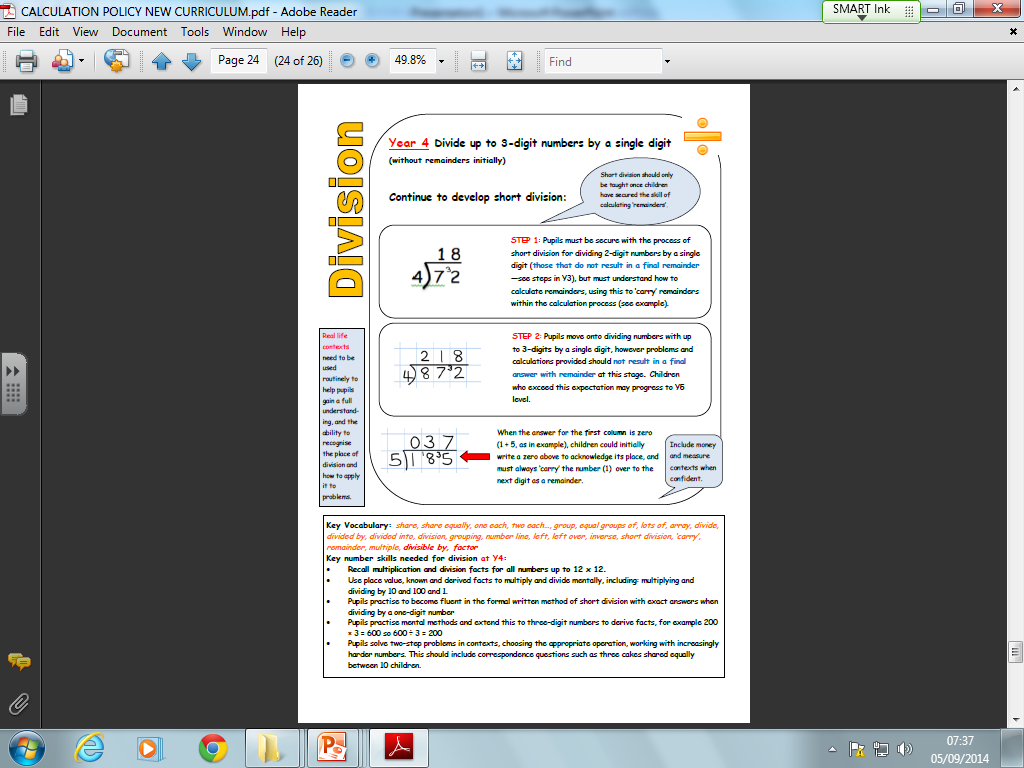 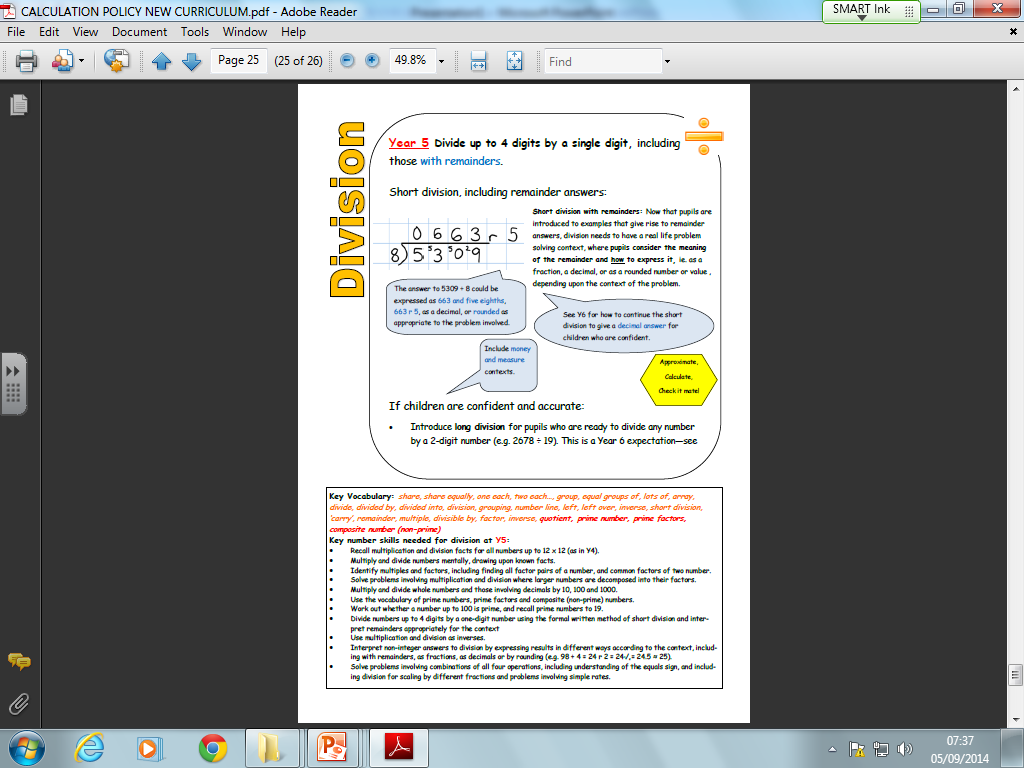 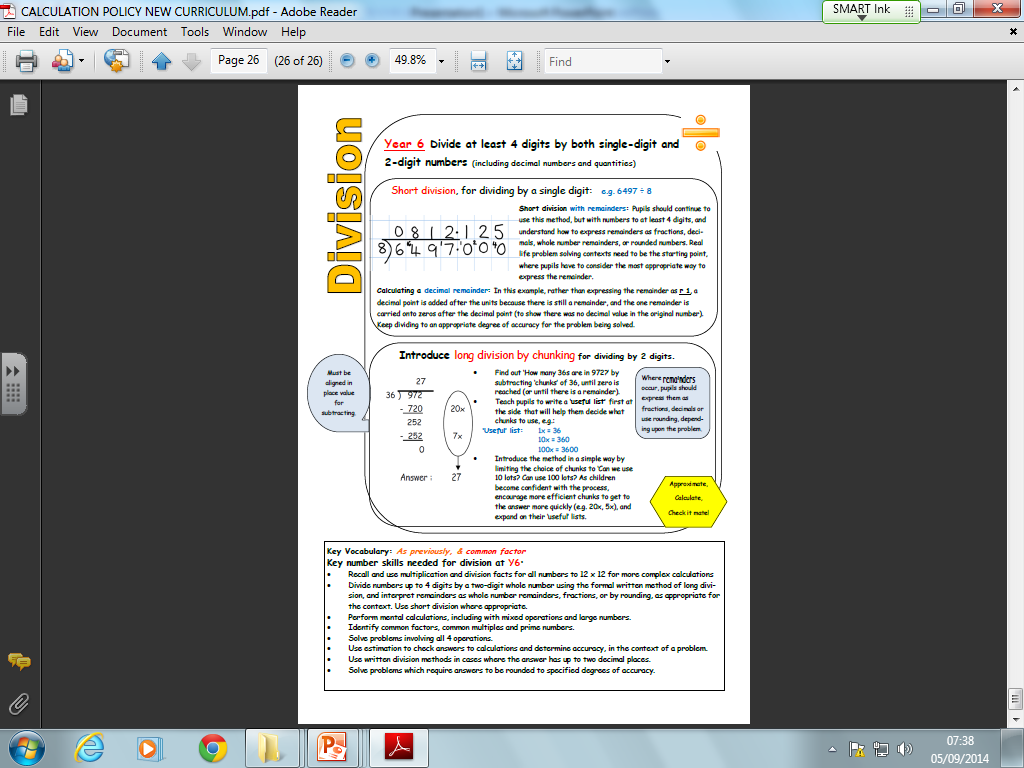